Shared Care Evaluation Webinar
April 7, 2025
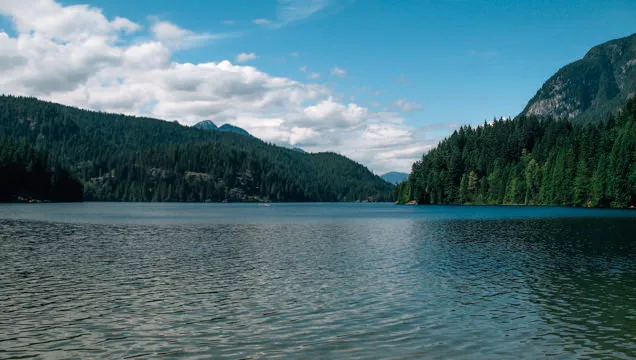 [Speaker Notes: Buntzen Lake sits within the traditional territories of multiple First Nations, including the Kwikwetlem, Musqueam, Tsleil-Waututh, Squamish, and Stó:lō First Nations. 

Kwikwetlem Connection:
The Kwikwetlem people, whose name means "red fish up the river," had a strong connection to the Coquitlam watershed, which feeds Buntzen Lake. 

Tsleil-Waututh:
The Tsleil-Waututh Nation has a long history in the area, and their oral traditions and cultural practices are tied to the landscape, including the Indian Arm area where Buntzen Lake is located.]
The Team
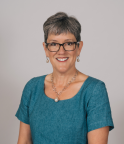 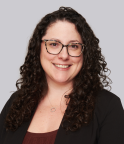 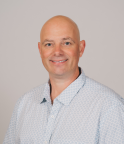 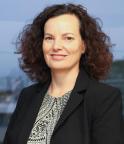 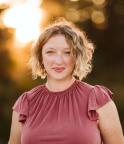 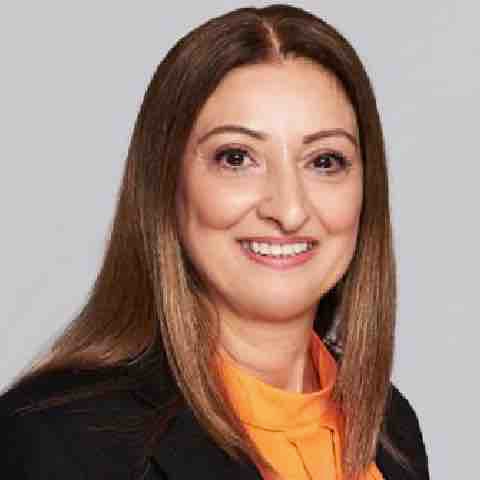 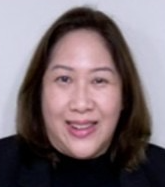 Myra Valencia
Admin Asst
Laura Anderson Sr. Manager
Tracey Arsenault Initiative Liaison
Fraser Region
David Hebb 
Initiative Liaison
Island & Northern Regions
Sarah Forster
Initiative Liaison
Interior Region
Emily Sayward
Initiative Liaison
VCH/PHSA & Fraser East Regions
Ranjit Sekhon
Manager
[Speaker Notes: This is a smaller team now that we’ve had in the past
Some of you may have worked with Gavin Winn, Eric Young, Kirsten Smillie in the past
Those folks are all part of SSC now and are not able to work on behalf of Shared Care

Reichert has a long history with SCC
There was an opportunity to build off of the history and expertise]
Questions? Please use the Q & A Function
[Speaker Notes: Housekeeping questions

Logistics – Q & A]
Enhancing Evaluation Across Shared Care
An Overview of the updated evaluation plan template
Katherine Coatta & JEMIMA TAI-OSAGBEMI
Reichert & Associates Program Evaluation
Welcome & Housekeeping
We would like you to:
Please note that this session is being recorded
Submit any questions you may have using the Q&A feature throughout the session
A copy of this presentation, a recording of this session and a FAQ document will be shared on the Shared Care website
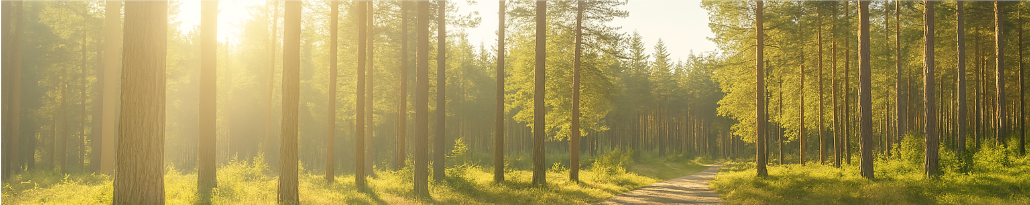 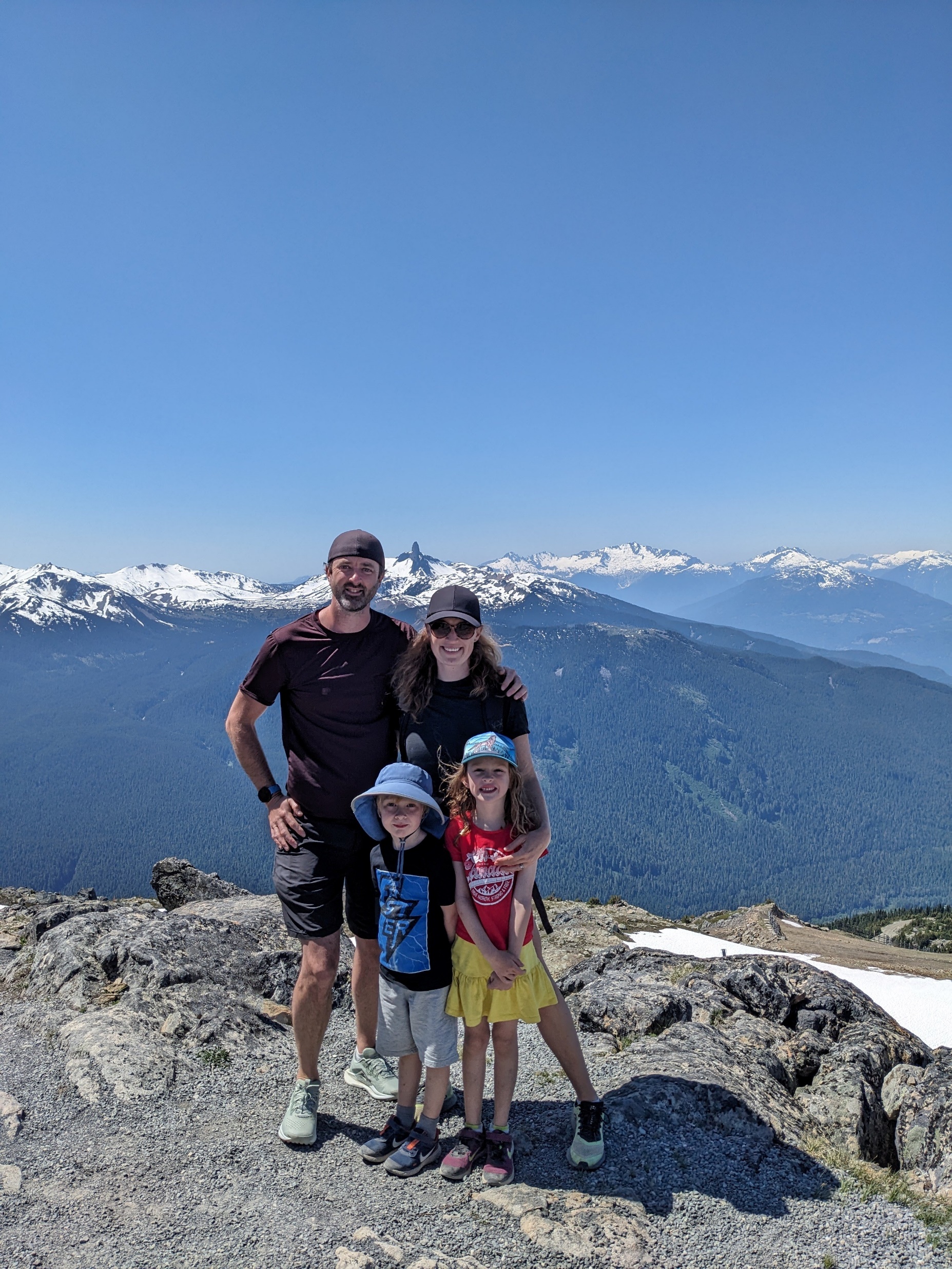 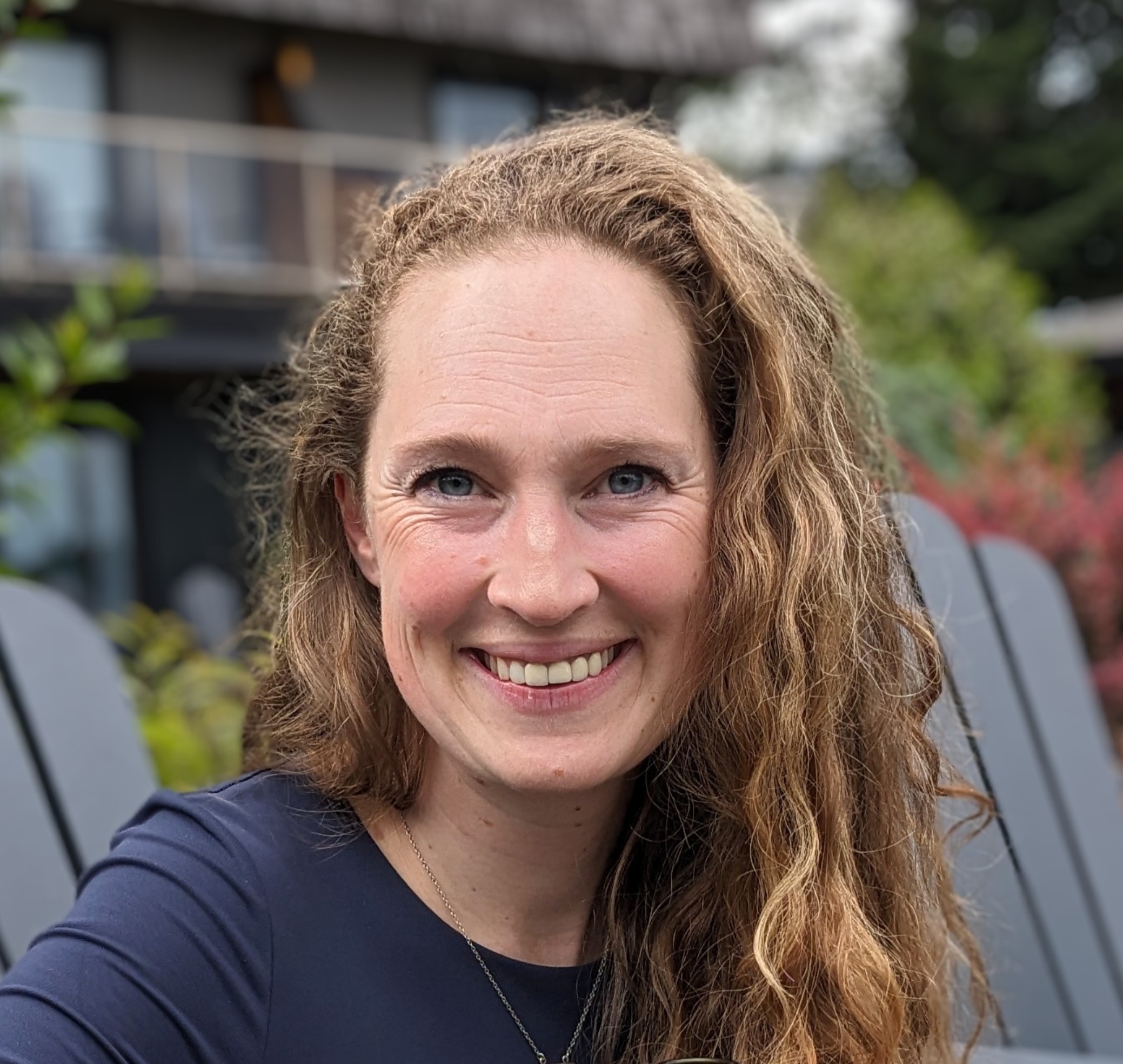 Katherine Coatta
DIRECTOR OF EVALUATION AND RESEARCH
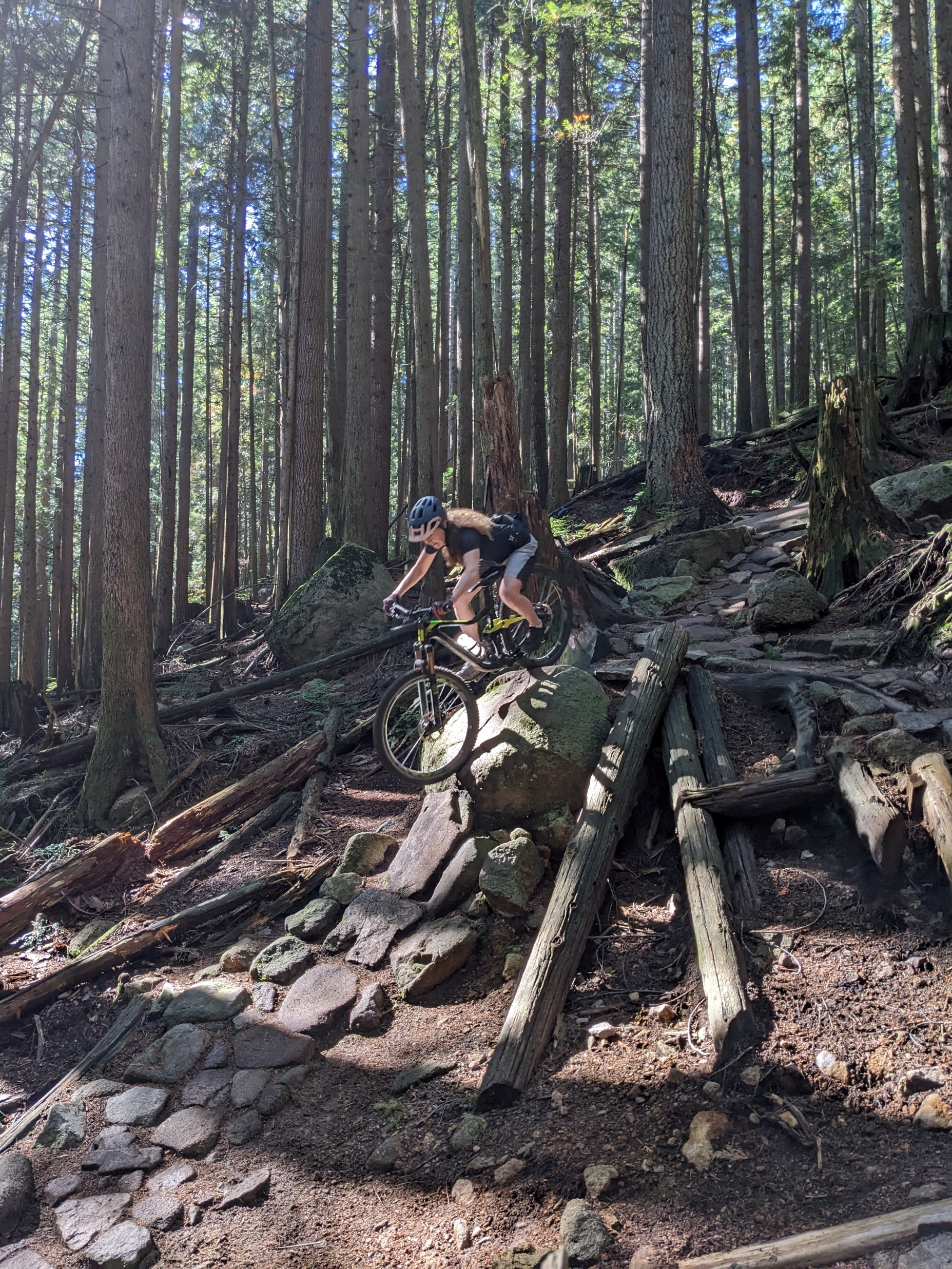 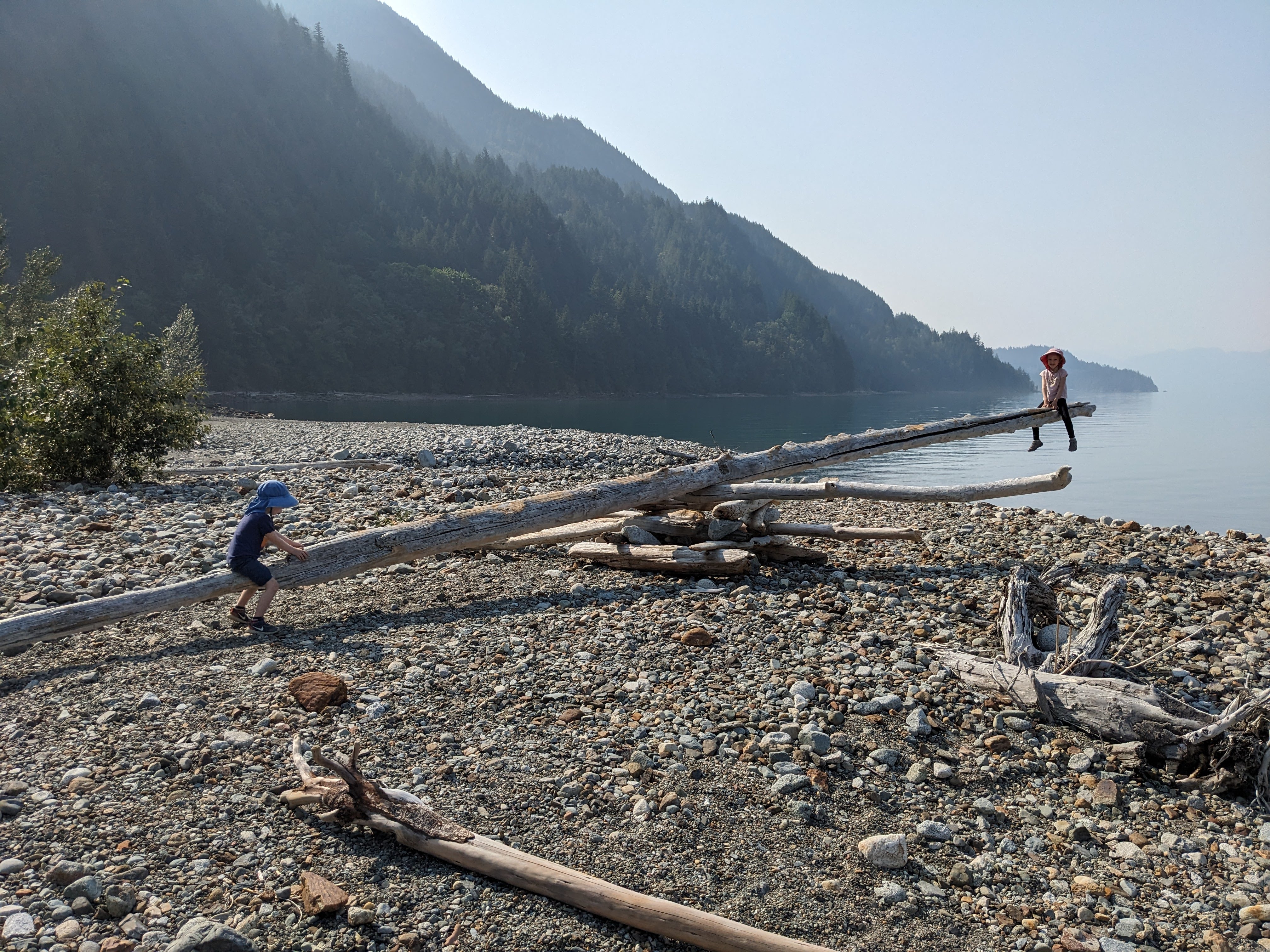 [Speaker Notes: Katherine is the Director of Evaluation and Research at Reichert and Associates. She has been supporting non-profit and government agencies with their evaluation needs since 2014. During this time, she has gotten to work on many primary health care-focused initiatives, as well as community-based programs that focus on mental health, substance use health, housing, and seniors. Katherine enjoys developing and implementing logical evaluation plans that enable meaningful data to be collected and applied to support the operation of complex projects. 

Katherine is a graduate of Simon Fraser University with a Masters degree in Gerontology, and has a Bachelor of Physical Health and Education degree from the University of Toronto.

Outside of work, Katherine enjoys spending time with her family, including chasing her 2 kids around, whether on bikes, skis, or camping. She also serves on the Board of Directors at Crossroads Hospice Society.]
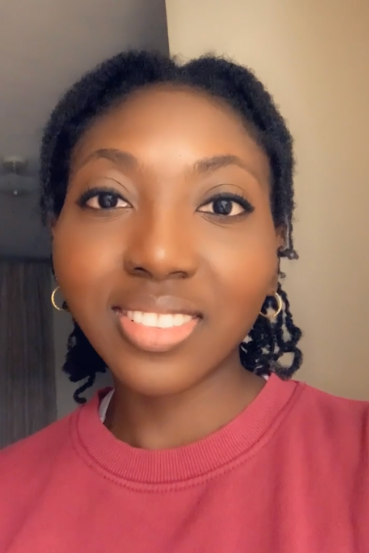 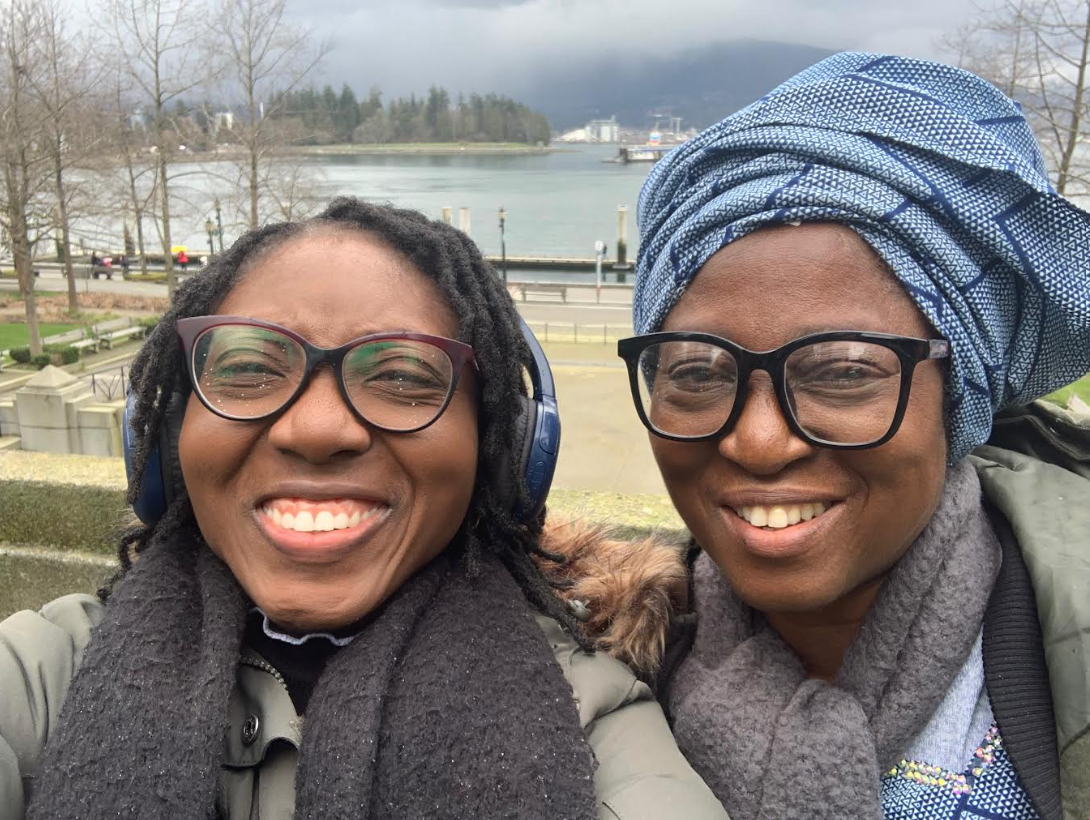 Jemima Tai-Osagbemi
EVALUATION ANALYST
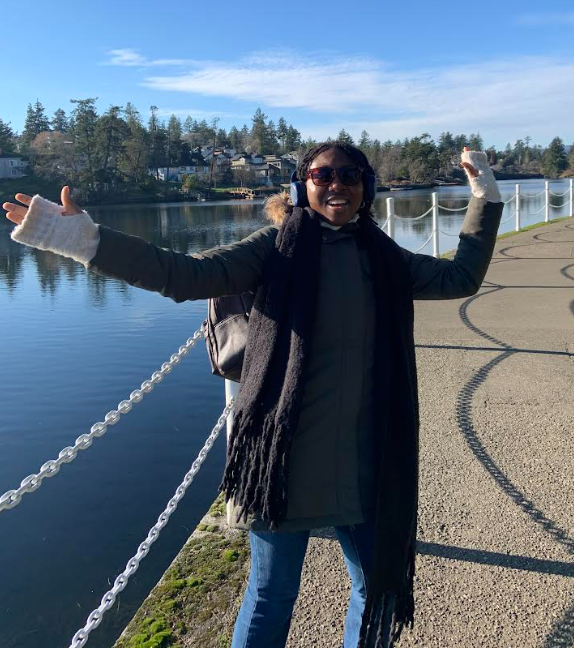 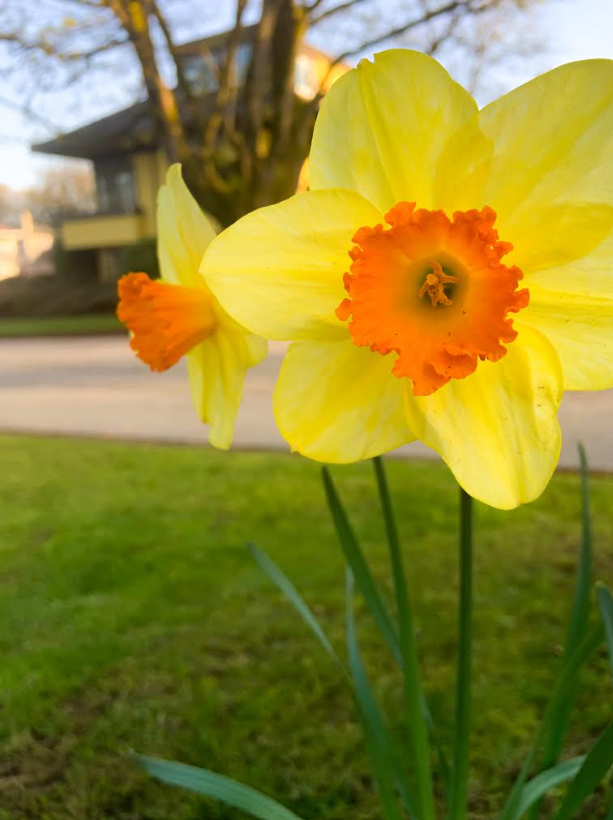 [Speaker Notes: Jemima holds a Doctor of Medicine and spent five years as a clinician before moving to Canada and completing a graduate degree in public health from the University of Saskatchewan. With her deep-rooted healthcare experience and passion for evidence-based decision-making, Jemima brings a unique perspective to our team. In her previous roles, Jemima worked with multidisciplinary teams, using her combined clinical and research expertise to improve healthcare delivery and patient outcomes. These experiences have fuelled her dedication to health equity and broadened her understanding of both the challenges and opportunities within healthcare systems.

Driven by a desire to bridge the gap between clinical practice and effective healthcare design, Jemima is passionate about ensuring that her evaluations lead to tangible, data-driven improvements that benefit both patients and providers alike. Jemima is currently supporting the evaluation of primary care initiatives across the province.

Outside of work, she enjoys soaking in the natural beauty of her new home, exploring local culture, and embracing the vibrant community around her.]
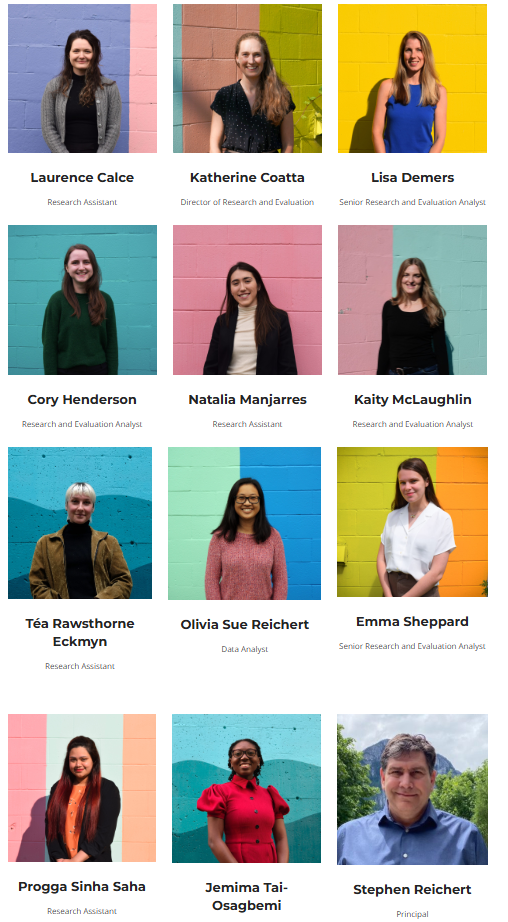 Reichert and Associates Team
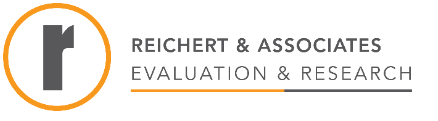 [Speaker Notes: Reichert and Associates team:
Reichert and Associates (R&A) is a full-service research and evaluation firm, based in Vancouver, British Columbia. We specialize in health and social services evaluation, including 10+ years of working with the Divisions of Family Practice and over 150 Shared Care project evaluations.]
Why are we here today?
We’re here to:
Share the updated evaluation plan template
Talk about why it matters and how it came to be
Explore what’s changed and what stays the same
Answer your questions and hear your thoughts
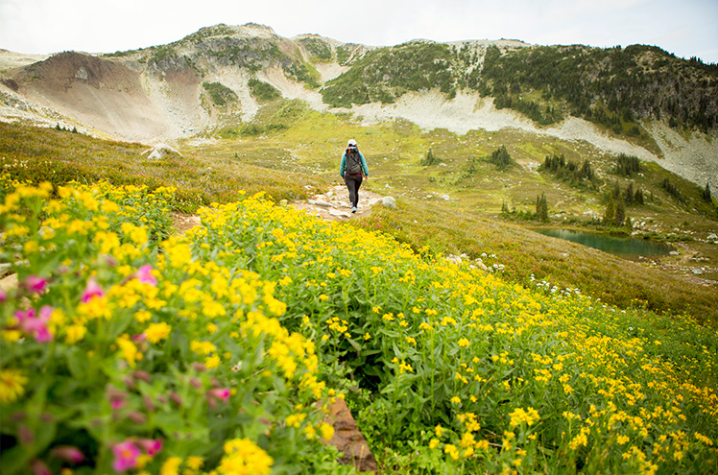 Photo credit: The Whistler Insider
[Speaker Notes: KC]
What was the origin of this decision and who was consulted?
A look at the process behind the updated evaluation template:
[Speaker Notes: KC
Identified a need to strengthen evaluation practices across Shared Care projects
Reviewed lessons learned from past project cycles
Recognized opportunities for better alignment with system-level goals (e.g., Quintuple Aim, Shared Measures)
Gathered input from:
Shared Care leadership
Project liaisons
Integrated best practices from evaluation research and practical experience
Created a refreshed template that’s clearer, more focused, and more useful for teams and Shared Care]
1. Determine Evaluation Support Needed for Shared Care Project Teams
3. Create summary Reports
Shared Care liaisons will review all submitted EOIs and project proposals and outline to Shared Care project teams the two options for evaluation support.
Based on their needs, projects will choose one of two evaluation support pathways:
Develop quarterly and annual reports that summarize key findings across Shared Care projects. These reports will be shared with the Shared Care Committee and other Shared Care partners.
2a. R&A as the Primary Project Evaluator
2b. Other Primary Project Evaluator
Once the project evaluation plan is submitted, R&A will review and provide feedback to the project evaluator, liaison, and project manager. 
R&A will document key indicators that the Shared Care project plans to assess.
R&A will extract data from final evaluation reports for to create a summary.
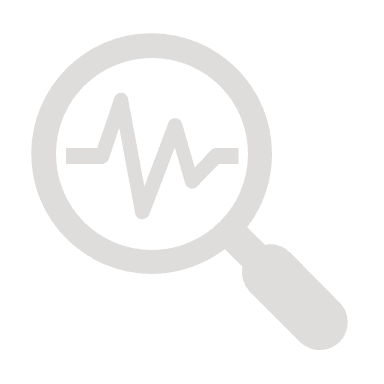 R&A will support the evaluation of the Shared Care project from EOI initiation to project completion. Involvement will include developing an evaluation plan and data collection tools, collecting and analysing data, and preparing a final evaluation report.
R&A will document key indicators that the  Shared Care project plans to assess.
R&A will extract data from final evaluation reports for summary
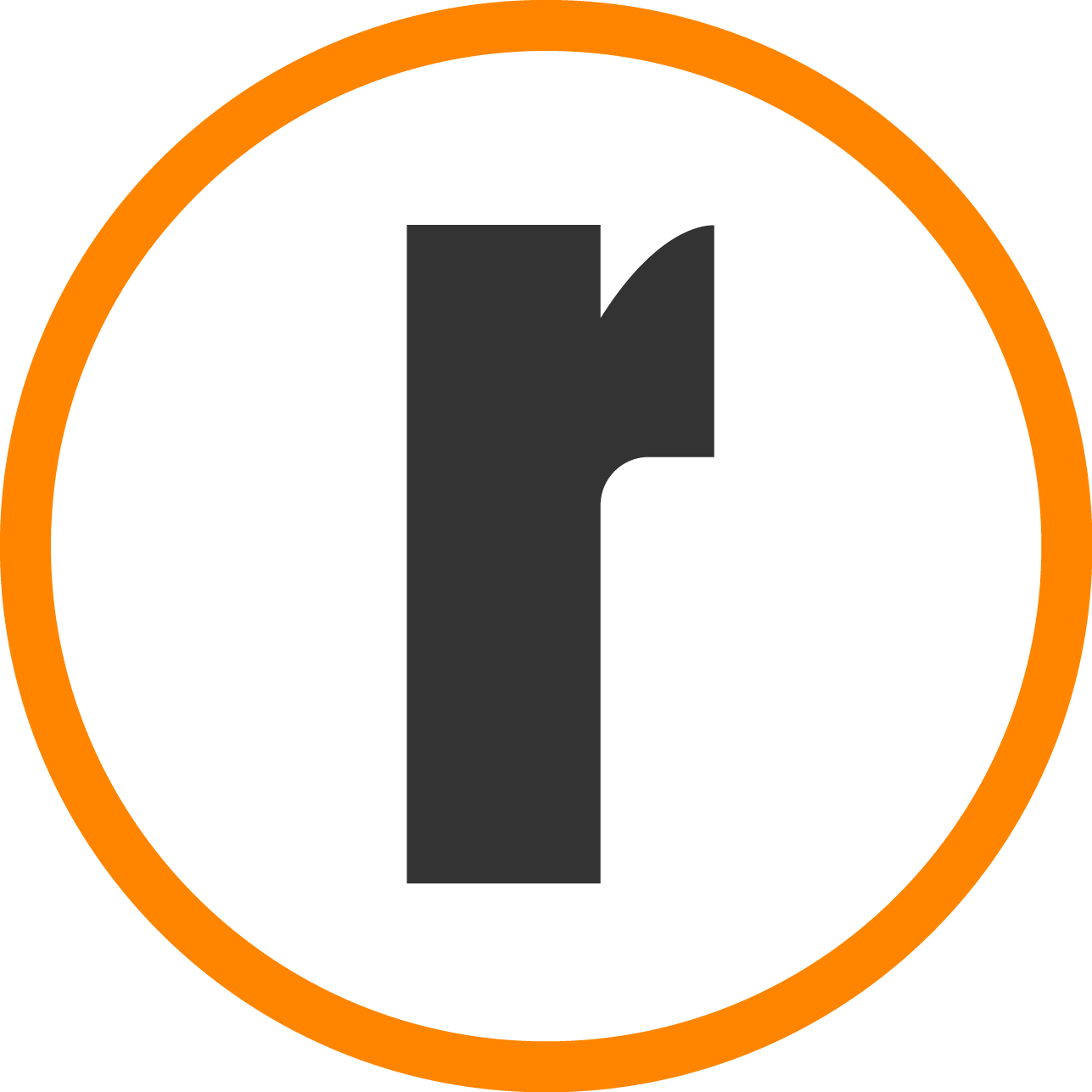 [Speaker Notes: KC
What’s new about this process?
External review of evaluation plans. To support this, we have developed a new template, which we will share today.
Documentation of key indicators
Summary reporting across Shared Care projects. This was limited previously due to variations in evaluation reporting and quality.]
New Evaluation Template:What is changing?
Evaluator field added 

Project objectives updated 

Streamlined sections 
Removed “Target Population” and “Project Deliverables”; added:
Evaluation Questions
Evaluation Methodology 
Evaluation Timeline 

Evaluation Matrix includes process evaluation measures

Optional Logic Model section added
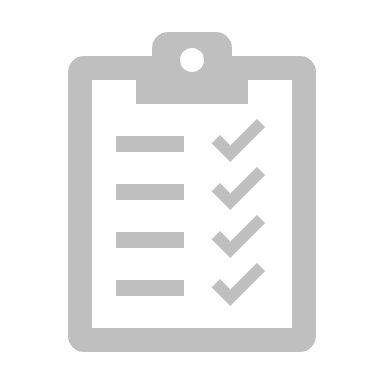 Transparency
[Speaker Notes: JTO]
How does this impact current projects?
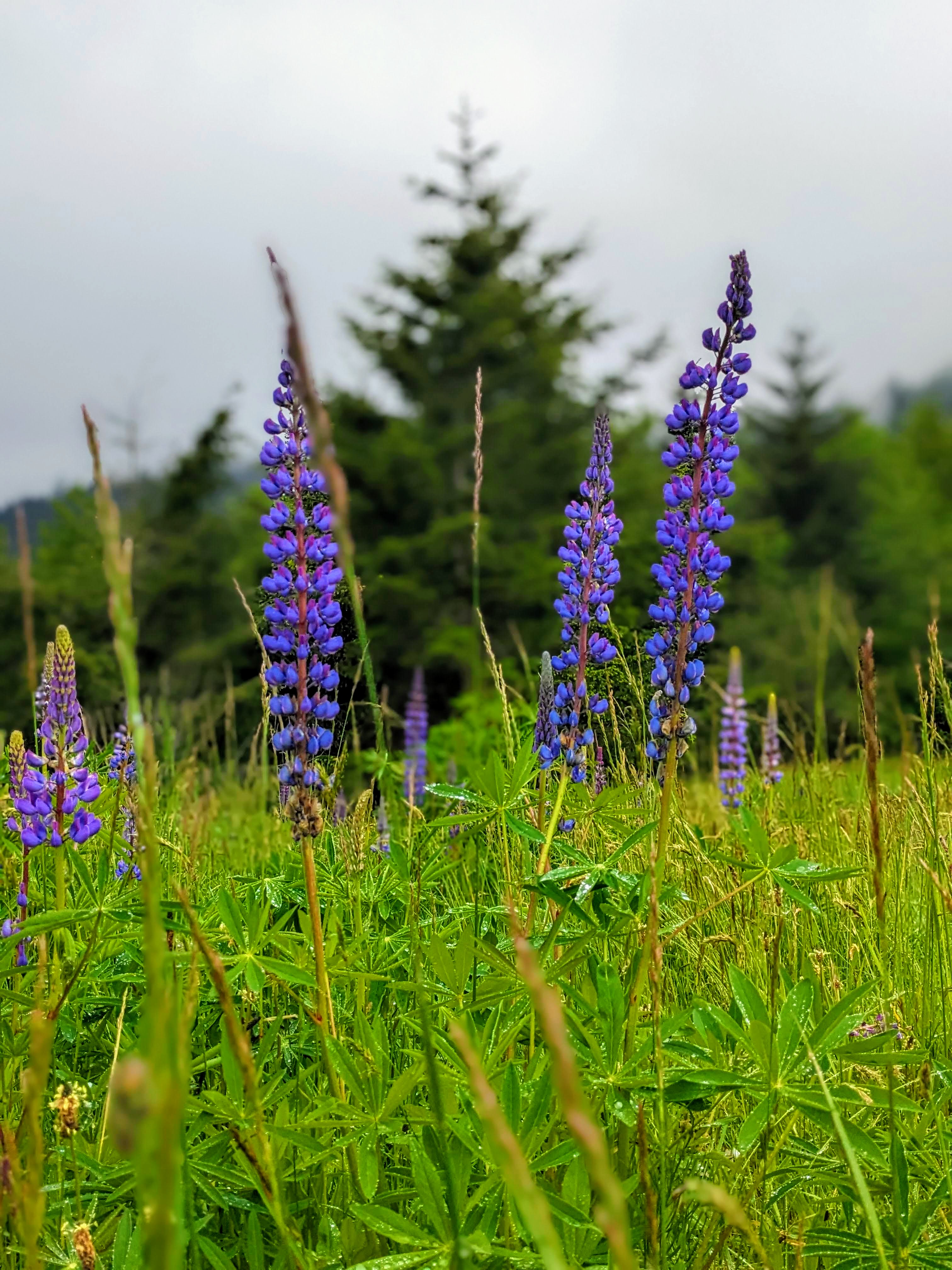 You can continue using the original evaluation plan template.The updated version is available as a resource, not a requirement.
Expected to use the updated template May 2025
Current projects are welcome to use elements from the updated template to enhance their evaluations, but it’s not mandatory.
CURRENT PROJECTS
NEW PROJECTS
OPTIONAL ADOPTION
[Speaker Notes: JTO]
What is the Evaluation Plan Review Process?
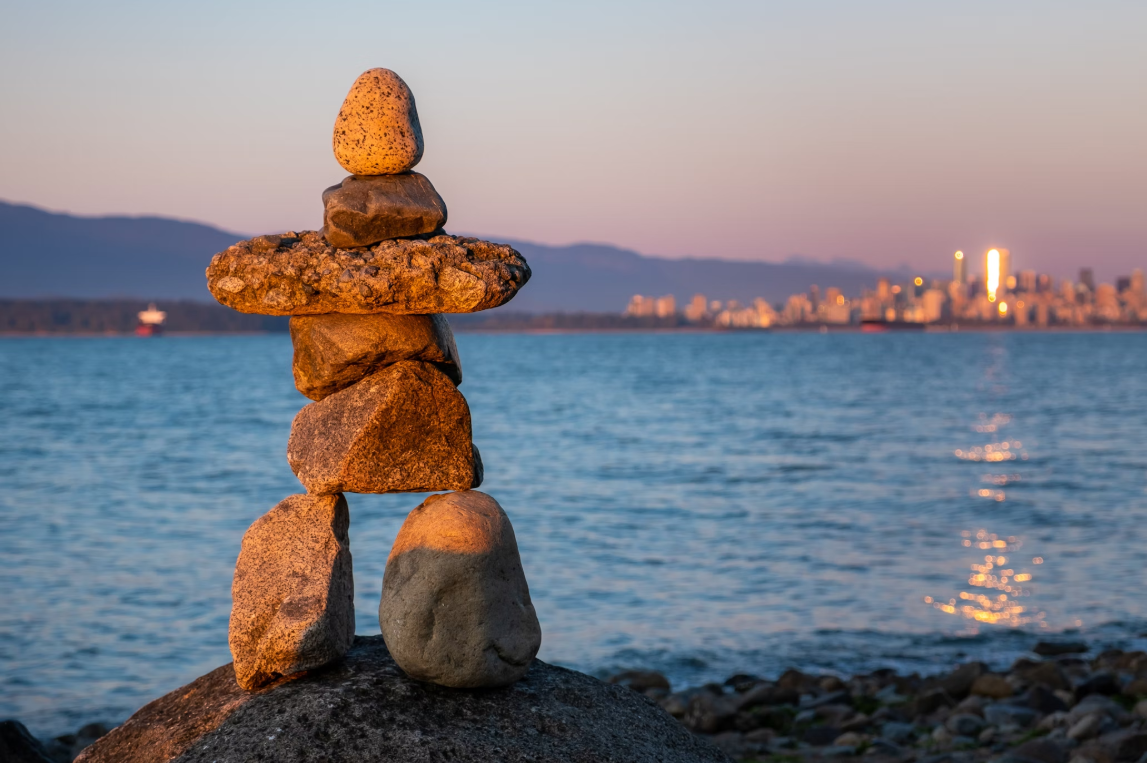 The plan is complete, feasible, aligned with Shared Care priorities, requires minimal edits, and the project team is notified by email via the liaison.
The plan is mostly complete and clear, with small revisions needed; the project team is notified by email and may request a meeting via the liaison.
The plan has significant gaps in clarity, completeness, or feasibility; a meeting with the project team is requested via the liaison.
ACCEPTED
MINOR EDITS
MAJOR EDITS
Photo credit: Unsplash
[Speaker Notes: JTO
Once an evaluation plan is submitted, our team will retrieve the plan from Shared Care and review according to our criteria. If the plan is submitted with the proposal, we will review within 1 week of the proposal being approved for funding, and if it is submitted after fund transfer, we aim to review within a week of the plan being submitted. 
It will then be categorised as accepted, minor edits or major edits. In the case of edits, a meeting may be requested with the project team to review and discuss ideas, to help the team resubmit.]
Where do I find the framework/ template?
Follow me…
Shared Care Learning CentreGo to: sharedcarelearningcentre.ca
Click the Tools & Resources tab
Scroll to the Evaluation section
Click “View Resources”
Under Forms & Templates, select:            Template: Evaluation Plan
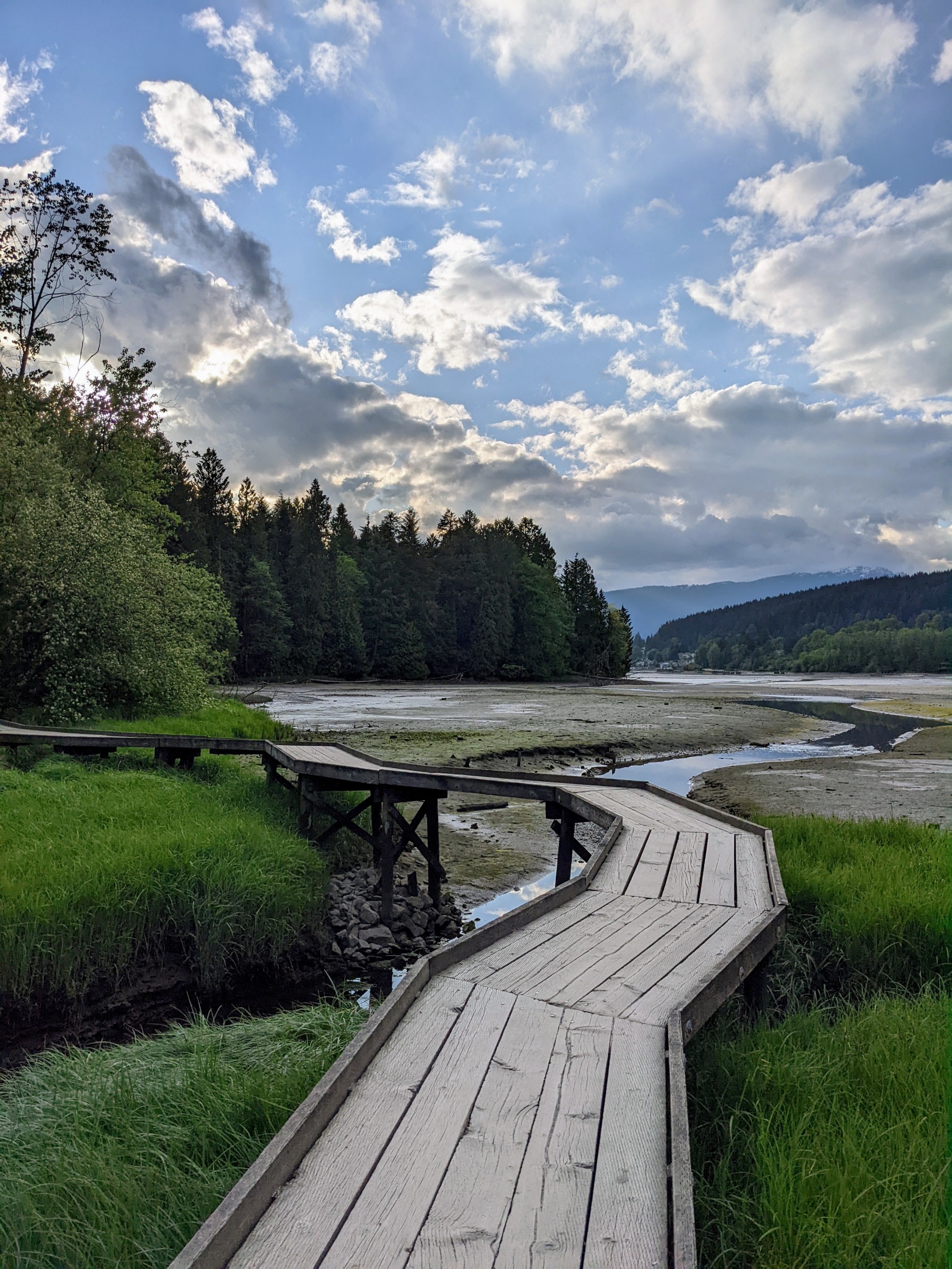 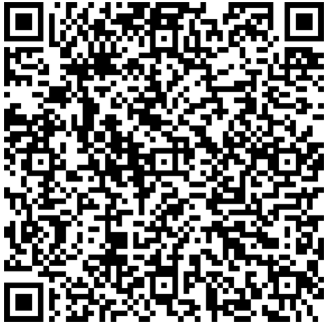 OR SCAN ME
[Speaker Notes: JTO]
What questions aren’t covered here?
Access the Evaluation Factsheet for more information and additional questions:
When does the template need to be completed?
Can I use my own evaluator? 
When should we contact R&A?
What if the project changes?
Are there extra costs for the review and consultation?
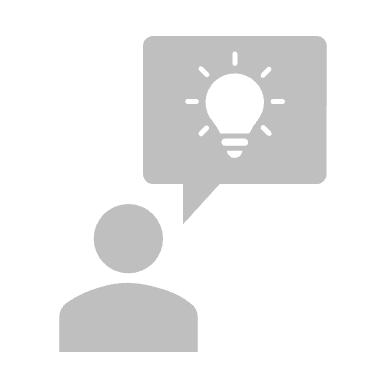 [Speaker Notes: KC]
Questions?
We’d love to hear your thoughts, ideas, or anything you’re curious about!
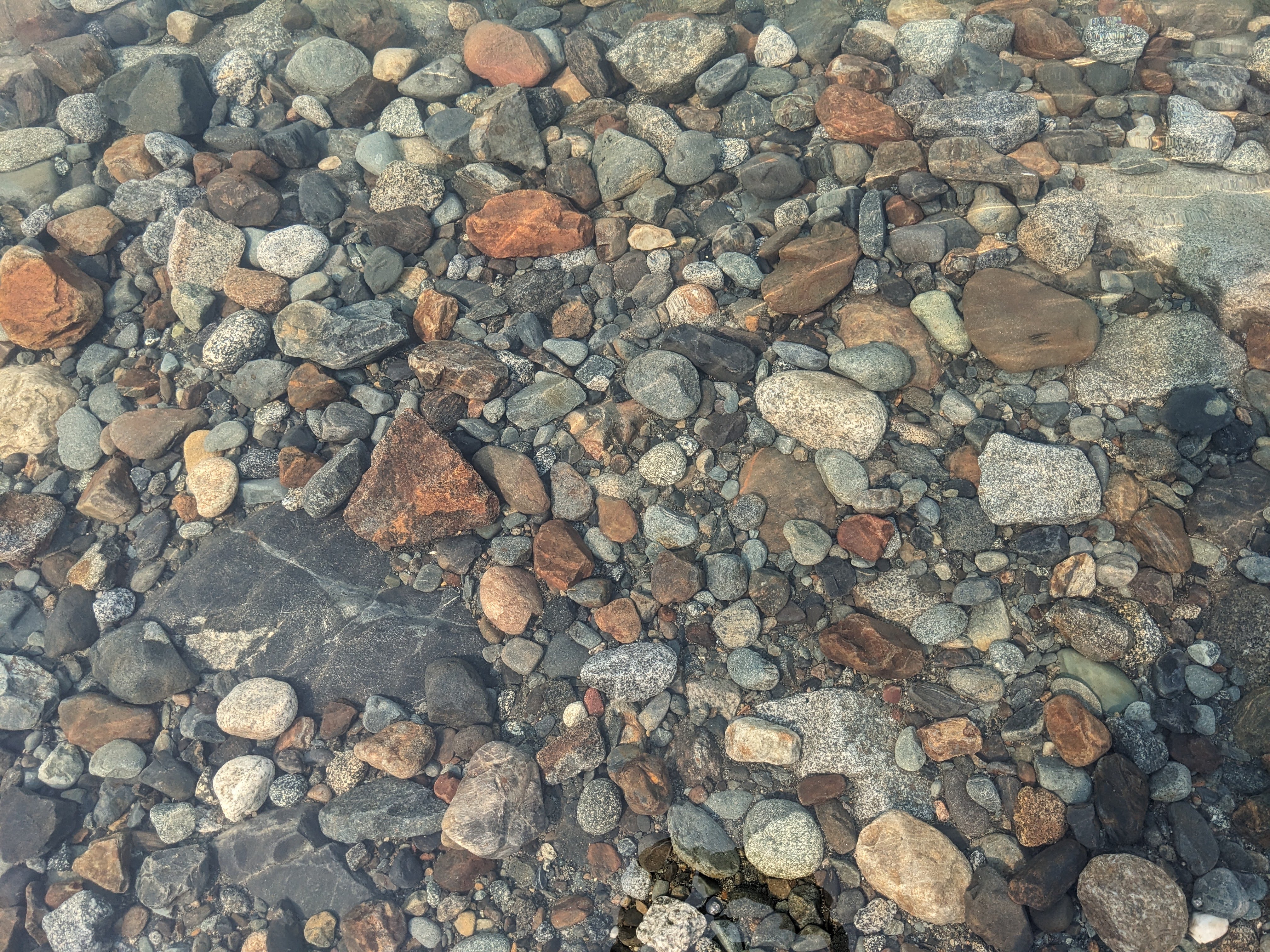